A Case Study ofPromoting Metropolitan Freight Collaboration: The Twin Cities ExperienceOverviewMinnesota Department of Transportation Metropolitan Council U.S. Department of Transportation - Volpe Center
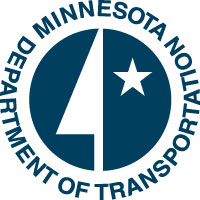 Federal Highway Administration 
Office of Freight Management and Operations 
Talking Freight Seminar Series

March 20, 2013
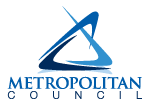 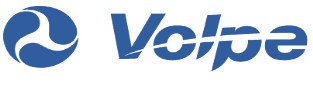 Overview
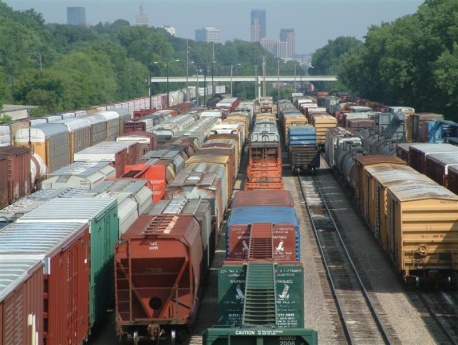 Motivation
Purpose
Context
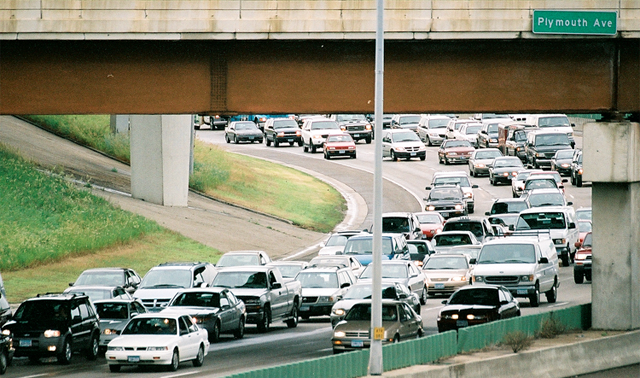 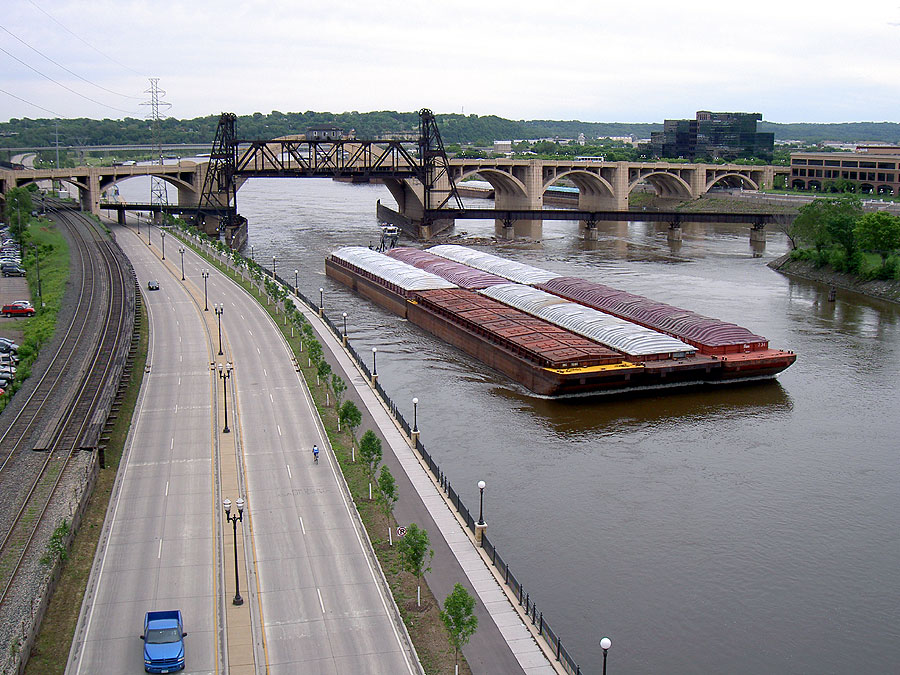 www.startribune.com
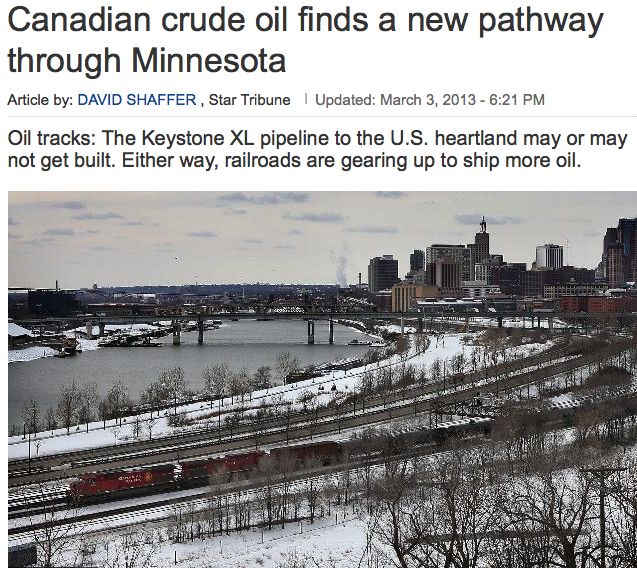 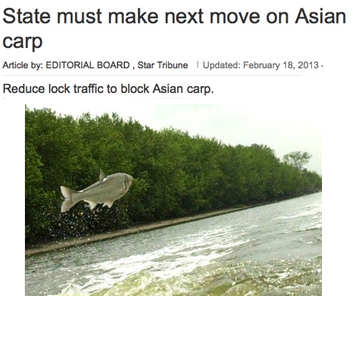 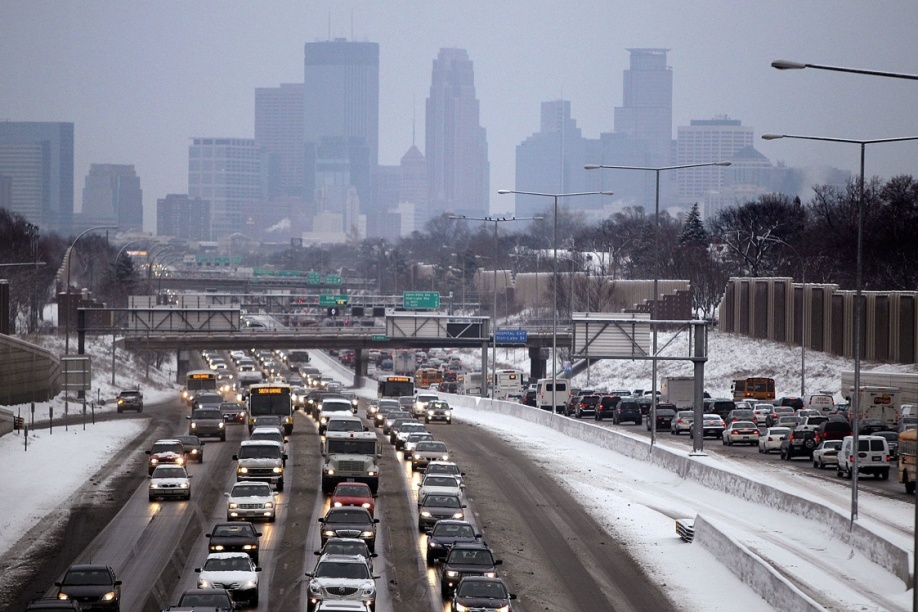 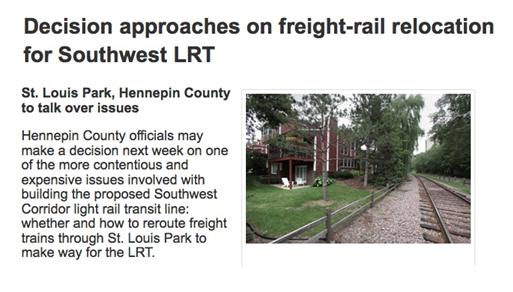 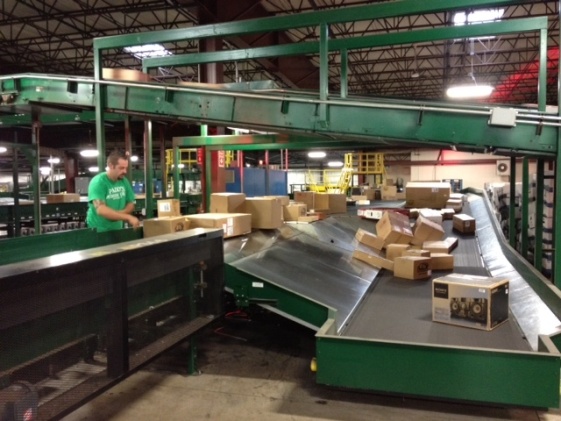 Overview continued: